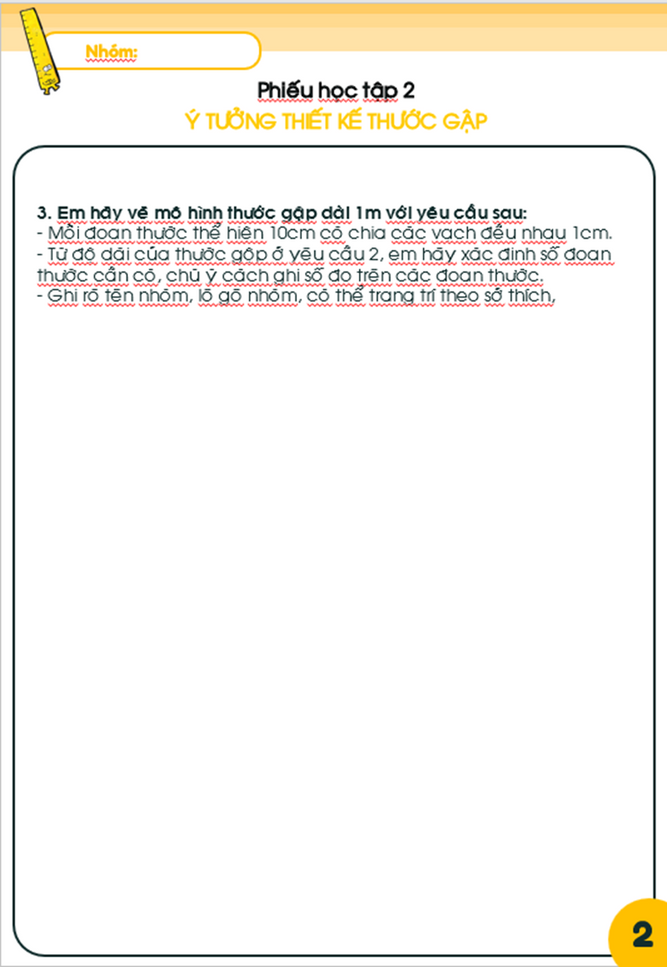 Nhóm:
Phiếu học tập 2
Ý TƯỞNG THIẾT KẾ THƯỚC GẤP
3. Em hãy vẽ mô hình thước gập dài 1m với yêu cầu sau:
- Mỗi đoạn thước thể hiện 10cm có chia các vạch đều nhau 1cm.
- Từ độ dài của thước gộp ở yêu cầu 2, em hãy xác định số đoạn thước cần có, chú ý cách ghi số đo trên các đoạn thước. 
- Ghi rõ tên nhóm, lõ gõ nhóm, có thể trang trí theo sở thích.